Cloud Firestore
Peter Larsson-Green
Jönköping University
Spring 2019
What is firebase?
Started out as a company with one product:
Firebase: realtime-database-as-a-service.
Google bought the company.
More products added: https://firebase.google.com/products/
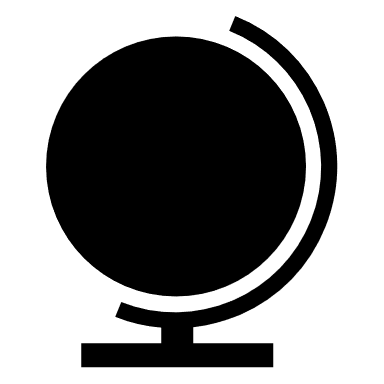 What is firestore?
Database
Realtime-database-as-a-service.
Realtime.
Rules on the server.
NoSQL Document database.
Designed to be scalable.
Pricing: https://firebase.google.com/pricing/
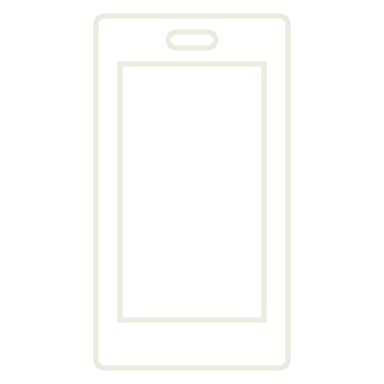 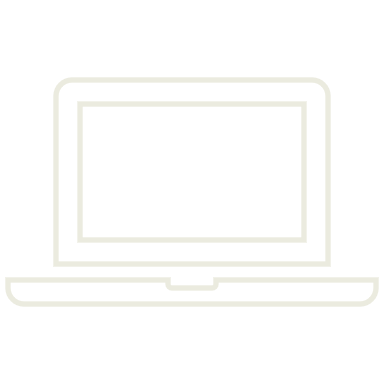 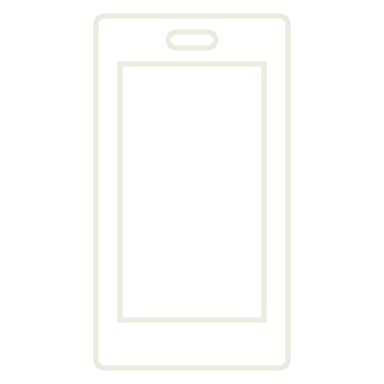 Document databases
Relational database: Tables store posts.
Document database: Collections store documents.
Humans
Humans collection:
  1: {Name: "Alice", Age: 10}
  2: {Name: "Bob", Age: 15}
  3: {Name: "Claire", Age: 20}
Pets
Pets collection:
  1: {Name: "Catty", HumanId: 1}
  2: {Name: "Doggy", HumanId: 2}
  3: {Name: "Fishy", HumanId: 1}
Document databases
Relational database: Tables store posts.
Document database: Collections store documents.
Humans
Humans collection:
  1: {Name: "Alice", Age: 10, Pets: ["Catty", "Fishy"]}
  2: {Name: "Bob", Age: 15, Pets: ["Doggy"]}
  3: {Name: "Claire", Age: 20, Pets: []}
Pets
Document databases
Relational database: Tables store posts.
Document database: Collections store documents.
Humans
Humans collection with sub collection:
  1: {Name: "Alice", Age: 10, Pets: SubCollection}
  2: {Name: "Bob", Age: 15, Pets: SubCollection}
  3: {Name: "Claire", Age: 20, Pets: SubCollection}
Pets
It's scaleable!
The comparison can be <, <=, ==, >, >=, or array_contains.
!= not supported 

You can only perform range comparisons (<, <=, >, >=) on a single field, and you can include at most one array_contains clause in a compound query.
Id > 2 and HumanId <= 5 not supported 
Humans
Pets
Example
Tutorial: https://firebase.google.com/docs/firestore/quickstart 
Firebase Console: https://console.firebase.google.com/